Caring and Respectful Attitude
Use a soft voice 
and 
Respect your neighbor
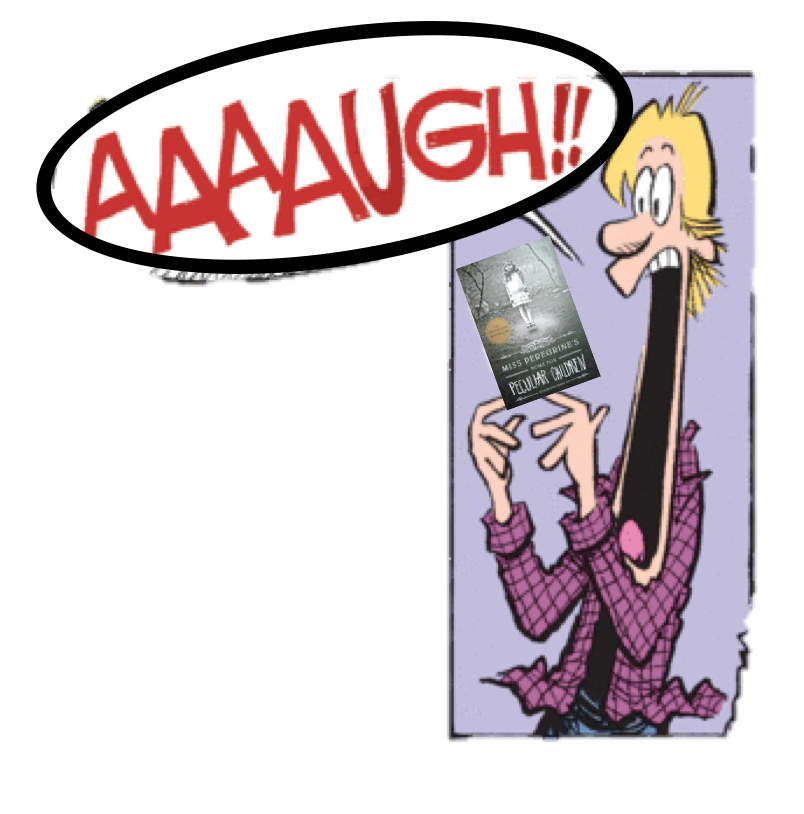 Arrive on Time
I do not bring food or drink into the library
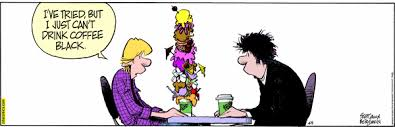 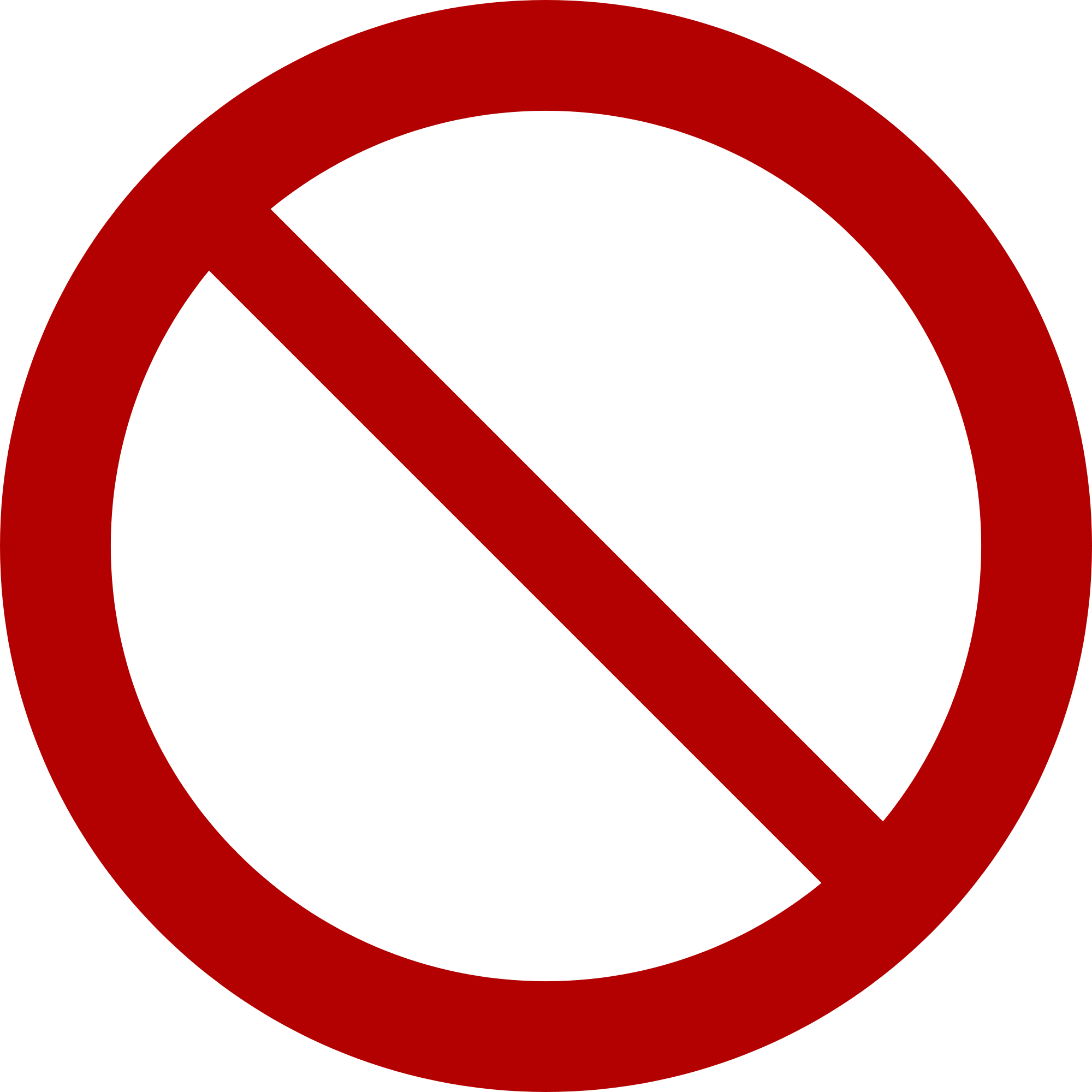 Take Responsibility
I push my chair in and clean up after myself
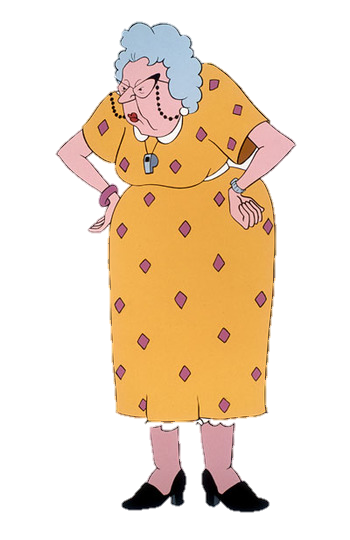 Will you please tuck in your chair?
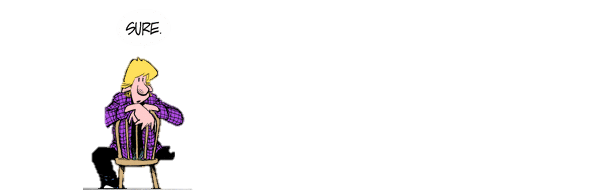 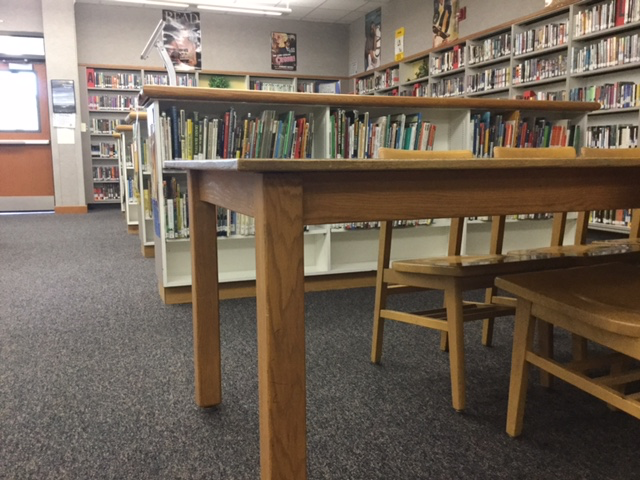 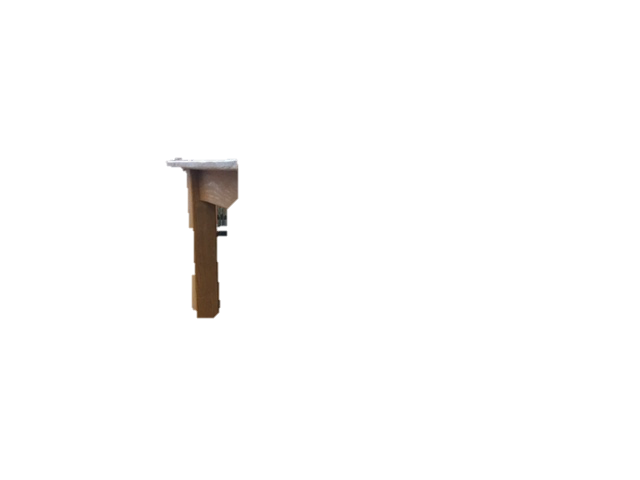 When Can I Come to the Library?
For the near future, the library will be closed before school and during lunch until we determine how best to keep everyone safely distanced. You can make a digital request for Books through Destiny Discover. Ms. Zhang will be showing you this in your ELA classes.






Stay tuned for library hours :)
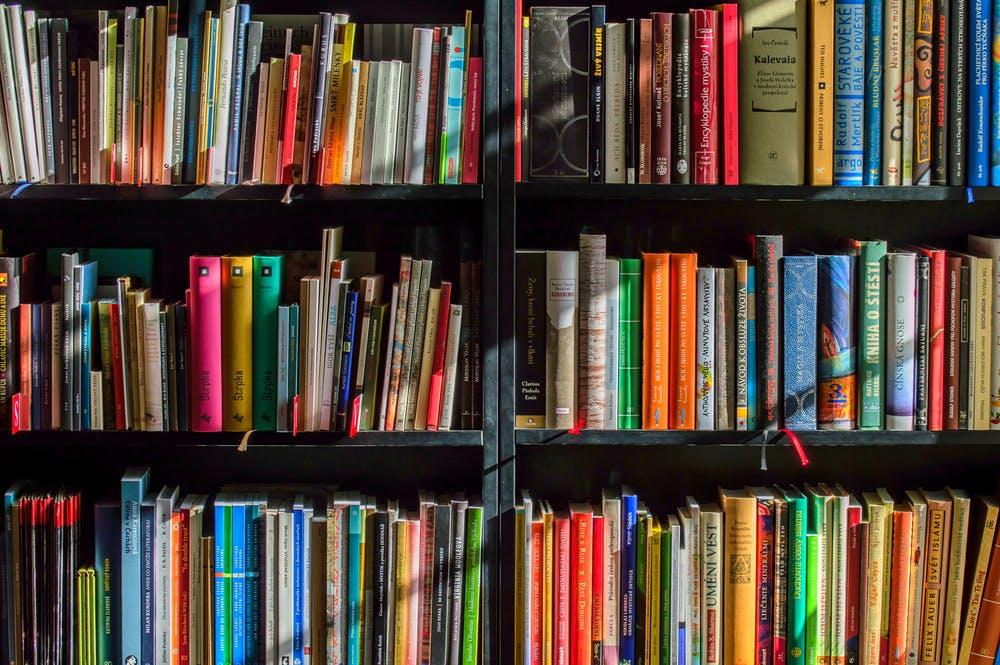 ∞
Spirit Week!
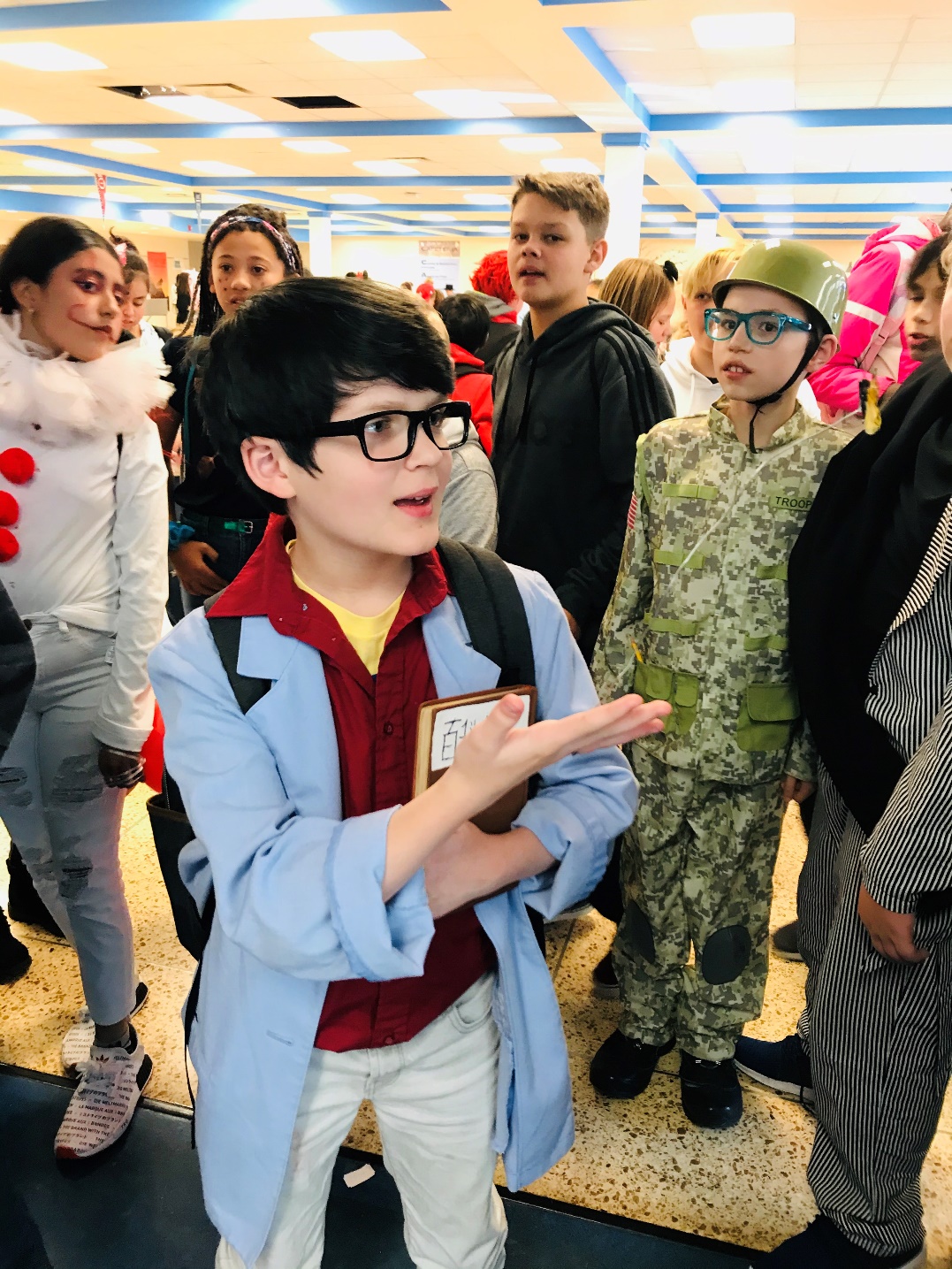 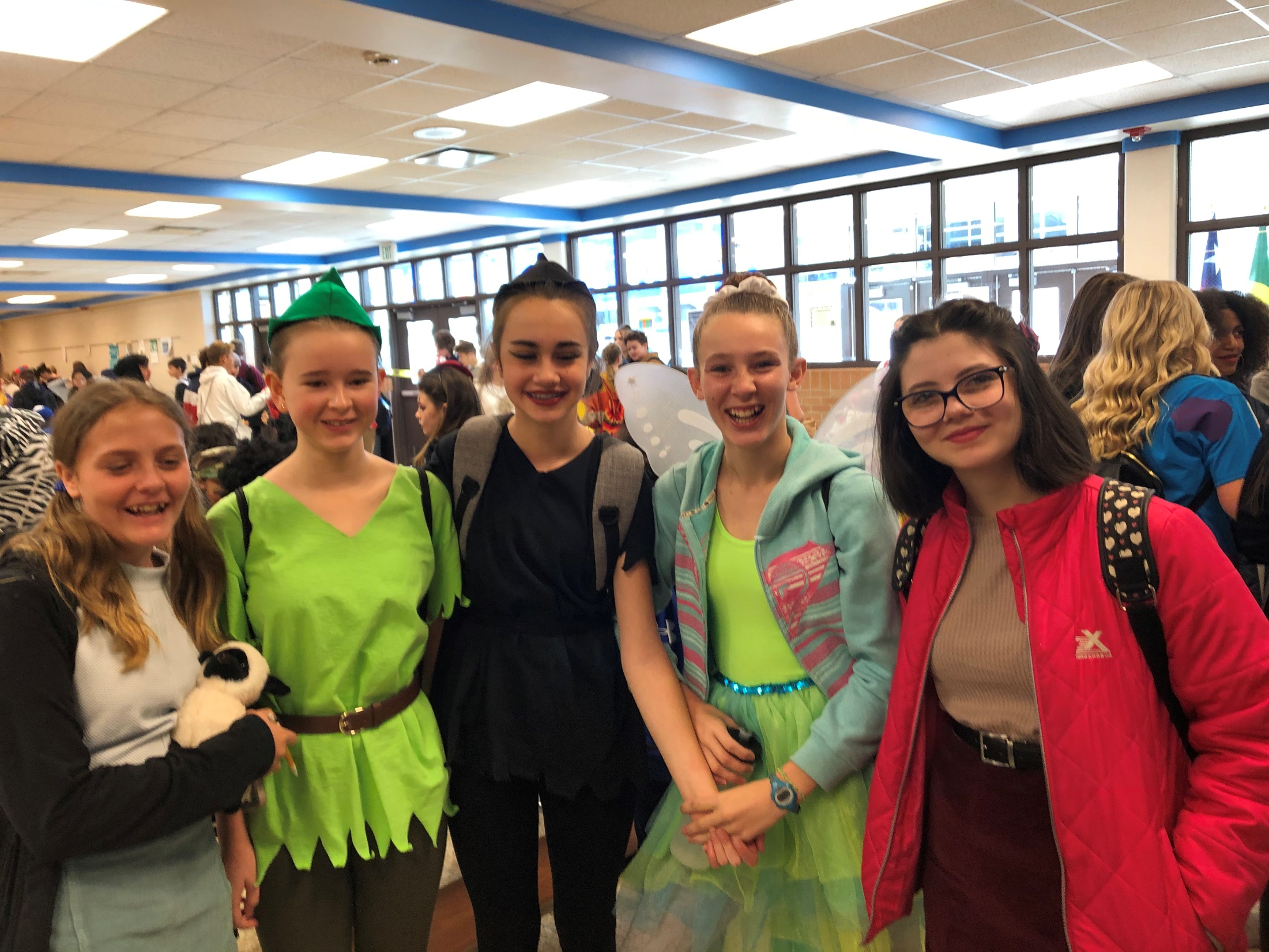